МИНЕРАЛЬНЫЕ МИКРОВКЛЮЧЕНИЯ В ДРЕВНИХ МЕТАЛЛУРГИЧЕСКИХ ШЛАКАХ ПОСЕЛЕНИЙ БРОНЗОВОГО ВЕКА В ДОЛИНЕ Р. ЗИНГЕЙКА
Анкушев М.Н.1, Алаева И.П.2, Медведева П.С.2, Чечушков И.В.3, Шарапов Д.В.3
1-Институт минералогии УрО РАН, г. Миасс, Россия
2-Челябинский государственный педагогический университет, г. Челябинск, Россия
3- Питтсбургский Университет, г. Питтсбург, США
Поселения бронзового века в долине р. Зингейка ( между п. Кацбах и п. Заря)
Количество фрагментов керамических сосудов разных культур со всех памятников
Фрагменты керамики с неукрепленных поселений долины р. Зингейка синташтинского, абашевского типа
Фрагменты керамики с неукрепленных поселений долины р. Зингейка  раннеалакульского, раннесрубного типа
Фрагменты керамики с неукрепленных поселений долины р. Зингейка  алакульского, срубного типа
Фрагменты керамики с неукрепленных поселений долины р. Зингейки финала бронзового века (саргаринско-алексеевский тип)
Этапы заселения поселений долины реки Зингейка
Поселения долины р. Зингейка
Поселения долины р. Зингейка(        - поселения, где обнаружены металлургические шлаки)
Микрорельефный план укрепленного поселения Сарым-Саклы
Находки из шурфа с пос. Сарым-Саклы(1-2,5- шлаки, 3,4-керамика, 7-кремень).
Поселение Кацбах I
Поселение Кацбах I. Шурф 1.
Поселение Кацбах I. Керамика из заполнения шурфа 1.
Поселение Кацбах VI. Топографический план памятника.
Поселение Кацбах VI.Шурф 2. Перевернутый сосуд алакульской культуры.
Поселение Кацбах VI. Шурф 2.Сосуд алакульской культуры.
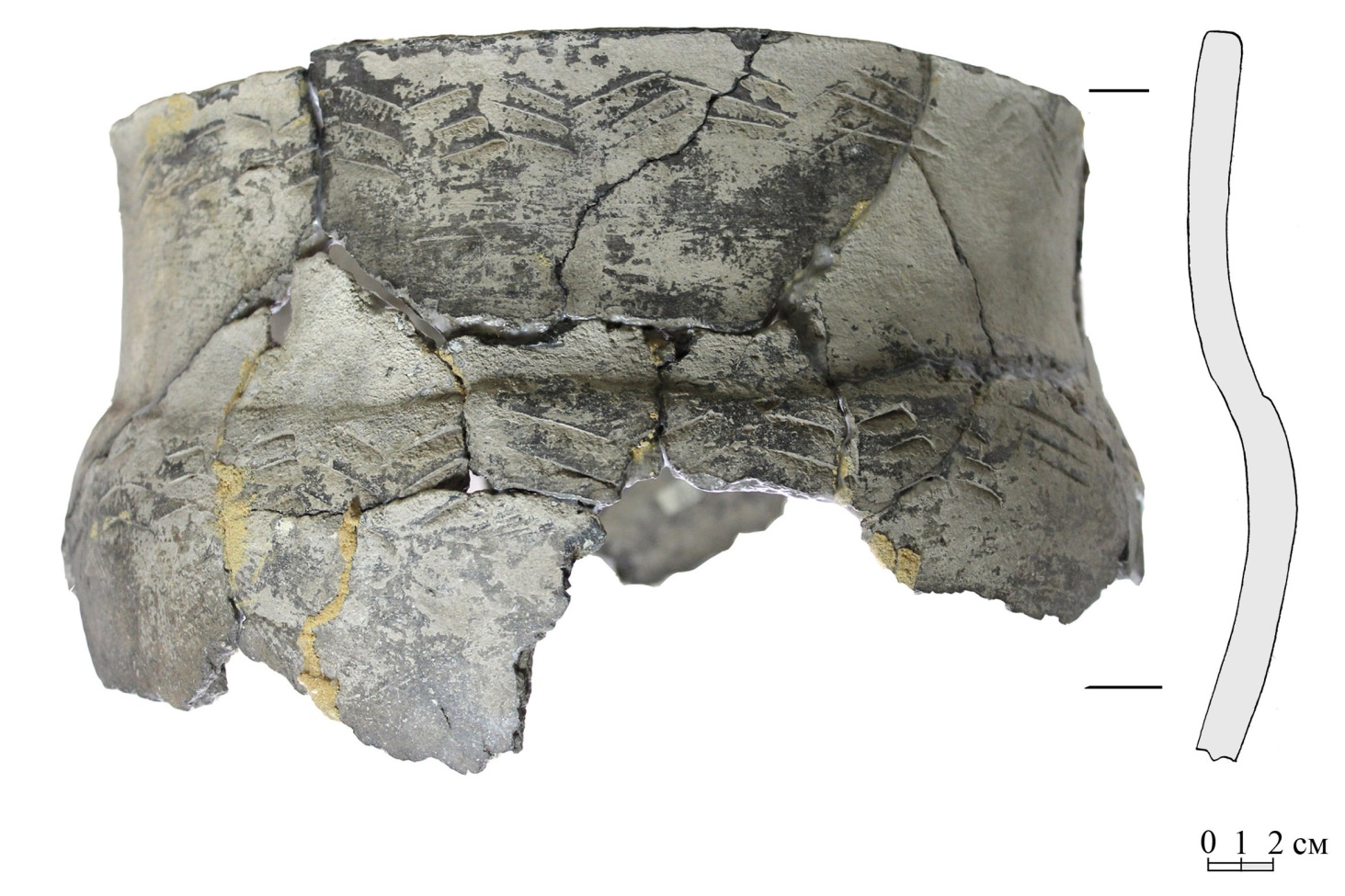 Поселение Кацбах II.
Поселение Кацбах II. Шурф 3.
Поселение Кацбах II. Шурф 3.Керамика из заполнения шурфа.
Поселение Лебяжье IV.
Поселение Лебяжье IV. Шурф 2.
Поселение Лебяжье IV.Керамика из заполнения шурфов.
Поселения долины р. Зингейка(        - поселения, где обнаружены металлургические шлаки)
Минеральные включения и литокласты в металлургических шлаках укрепленного поселения Сарым-Саклы
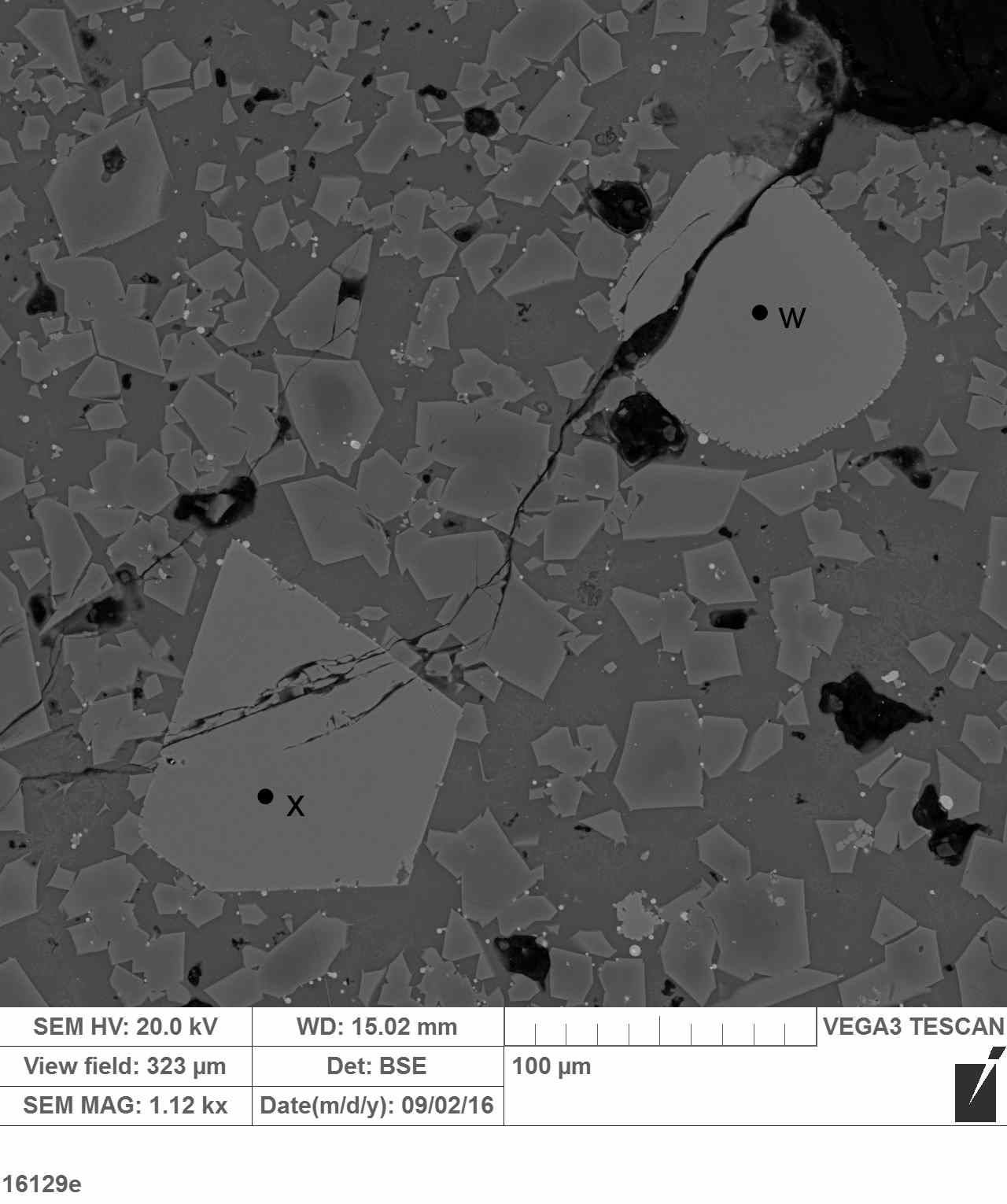 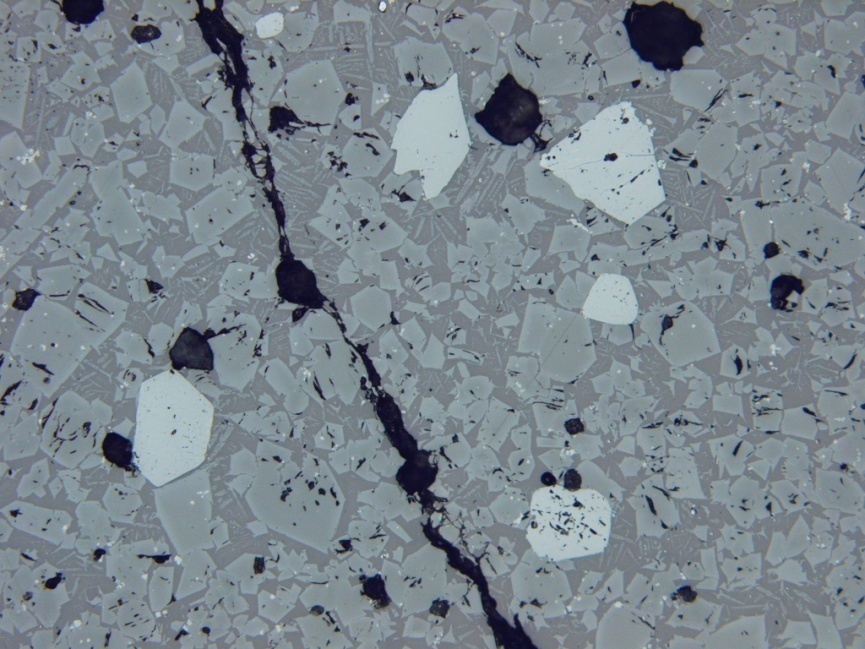 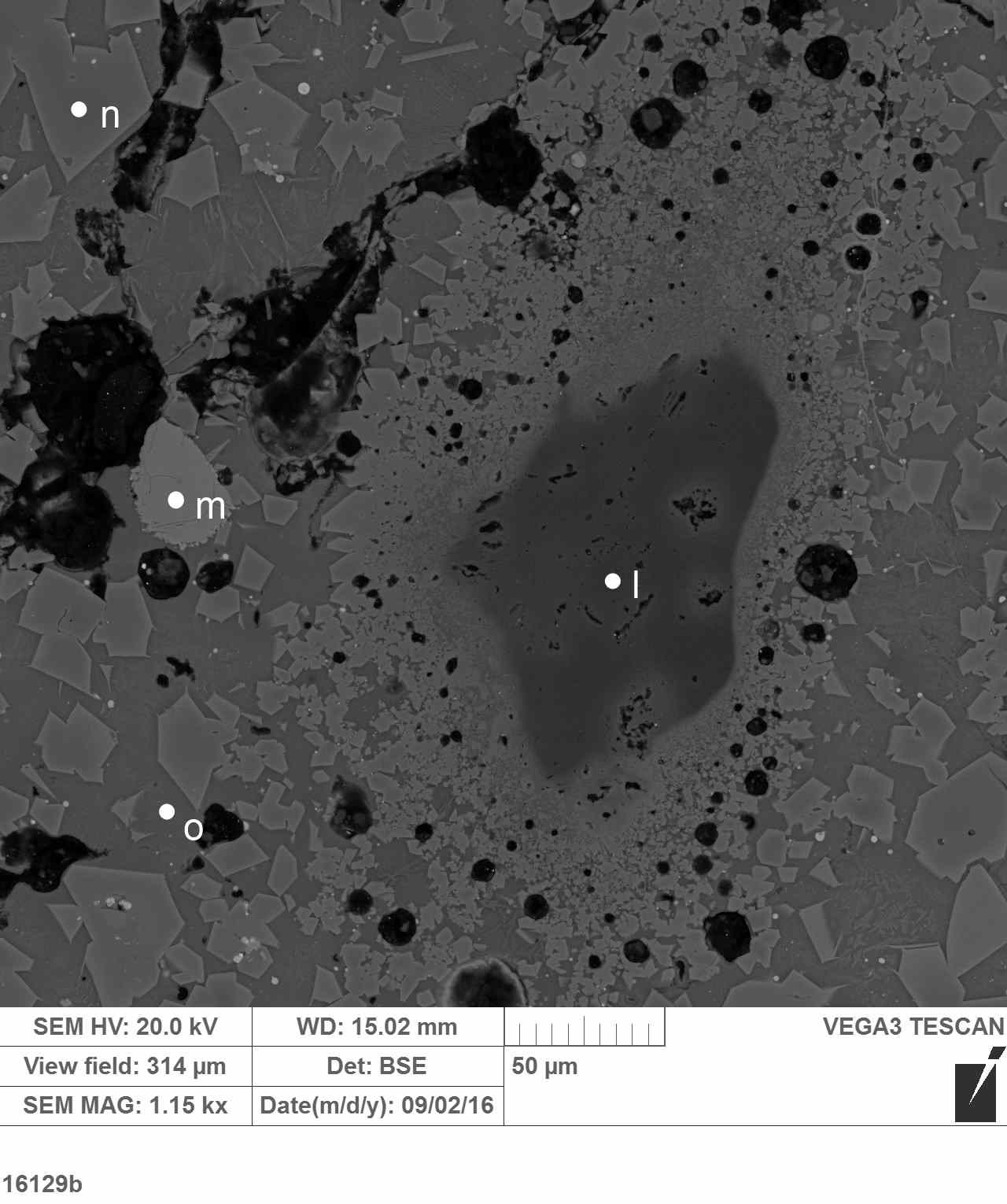 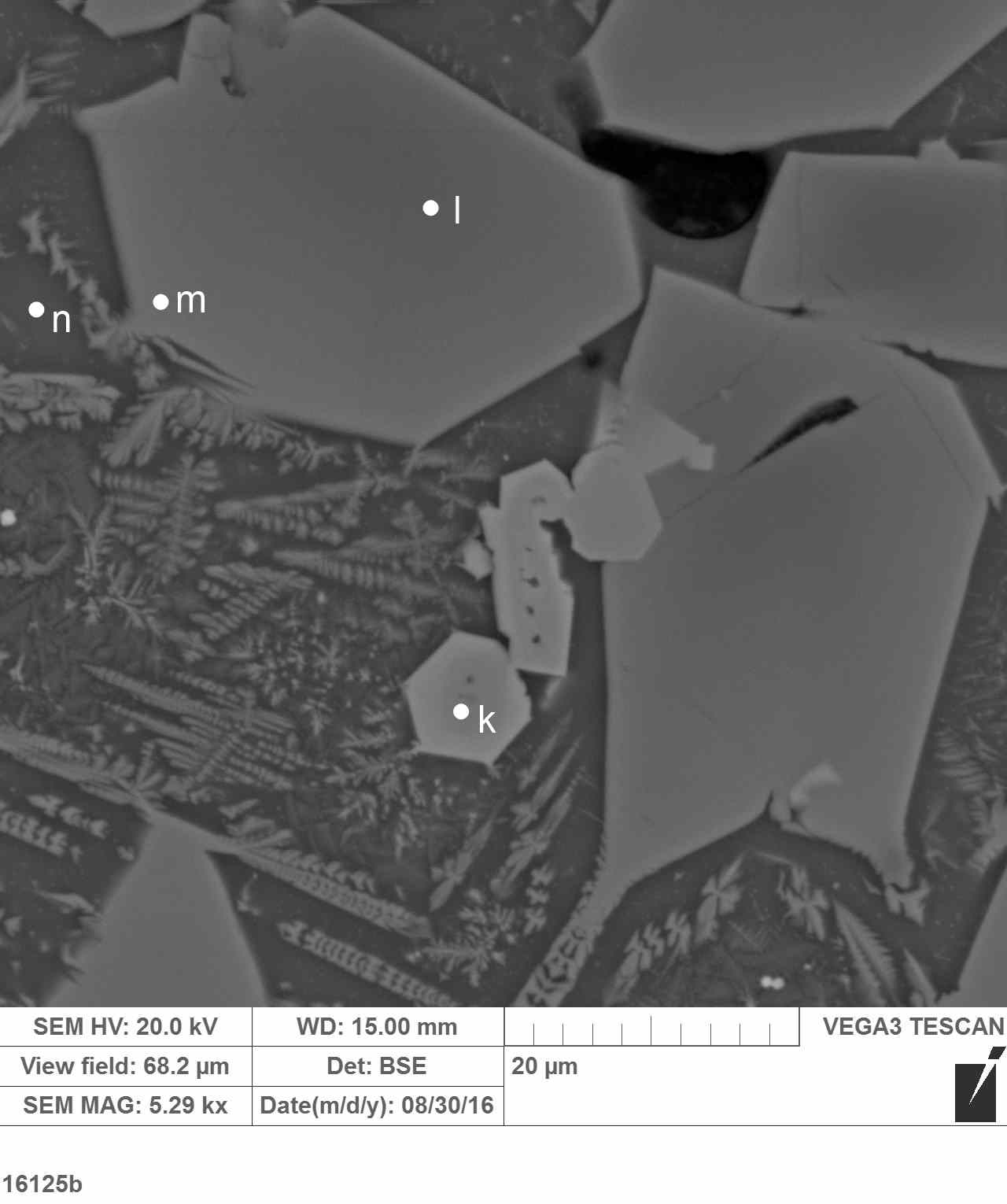 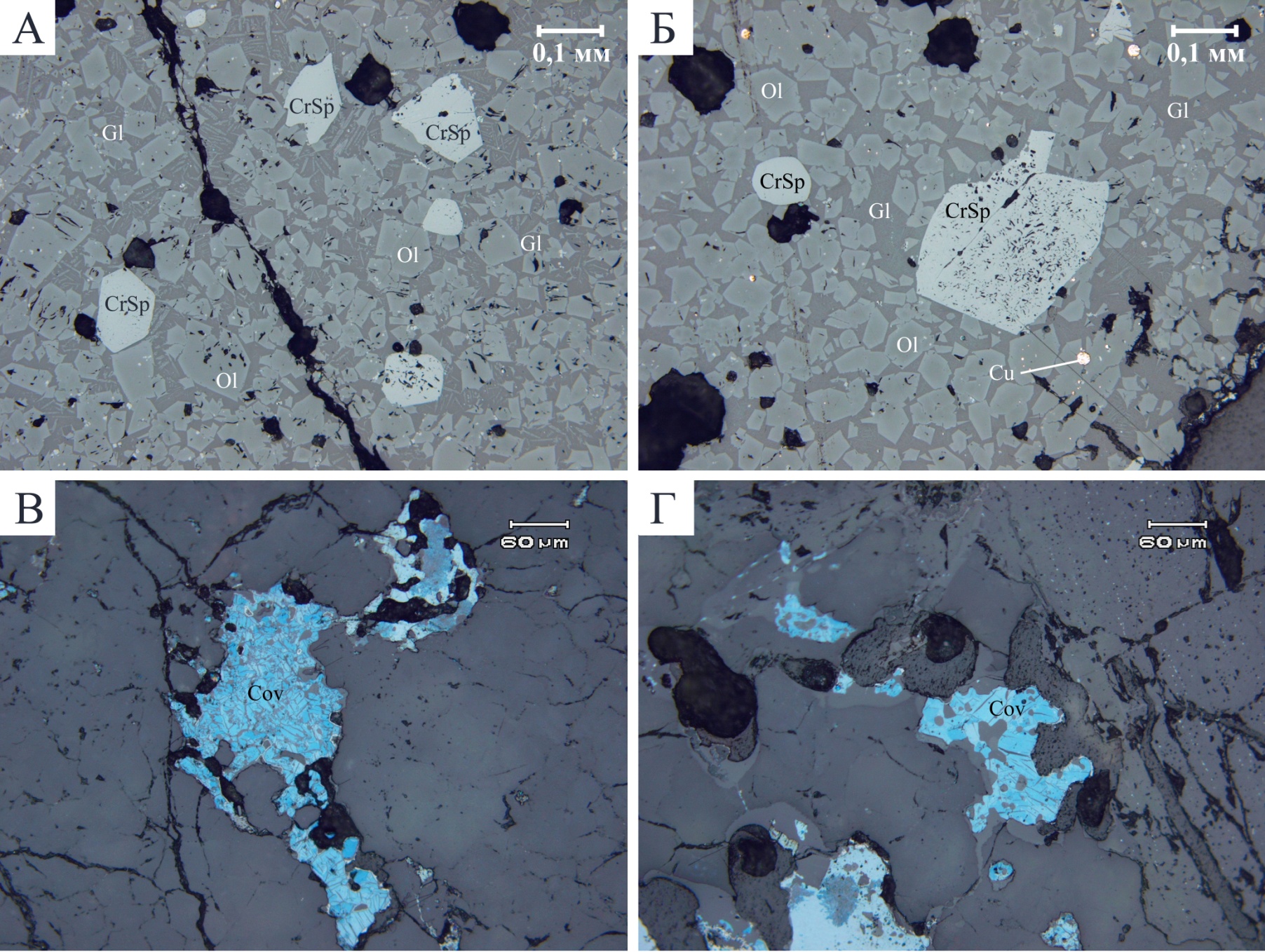 Минеральные включения в металлургических шлаков долины р. Зингейка. А, Б – хромитсодержащие шлаки с поселения Сарым-Саклы, В, Г – сульфидсодержащие шлаки с поселения Кацбах I. Обозначения минералов: CrSp-хромшпинелид, Cov-ковеллин, Ol-оливин, Gl-стекло.
Включения благородных металлов в металлургических 
шлаках поселения Кацбах I
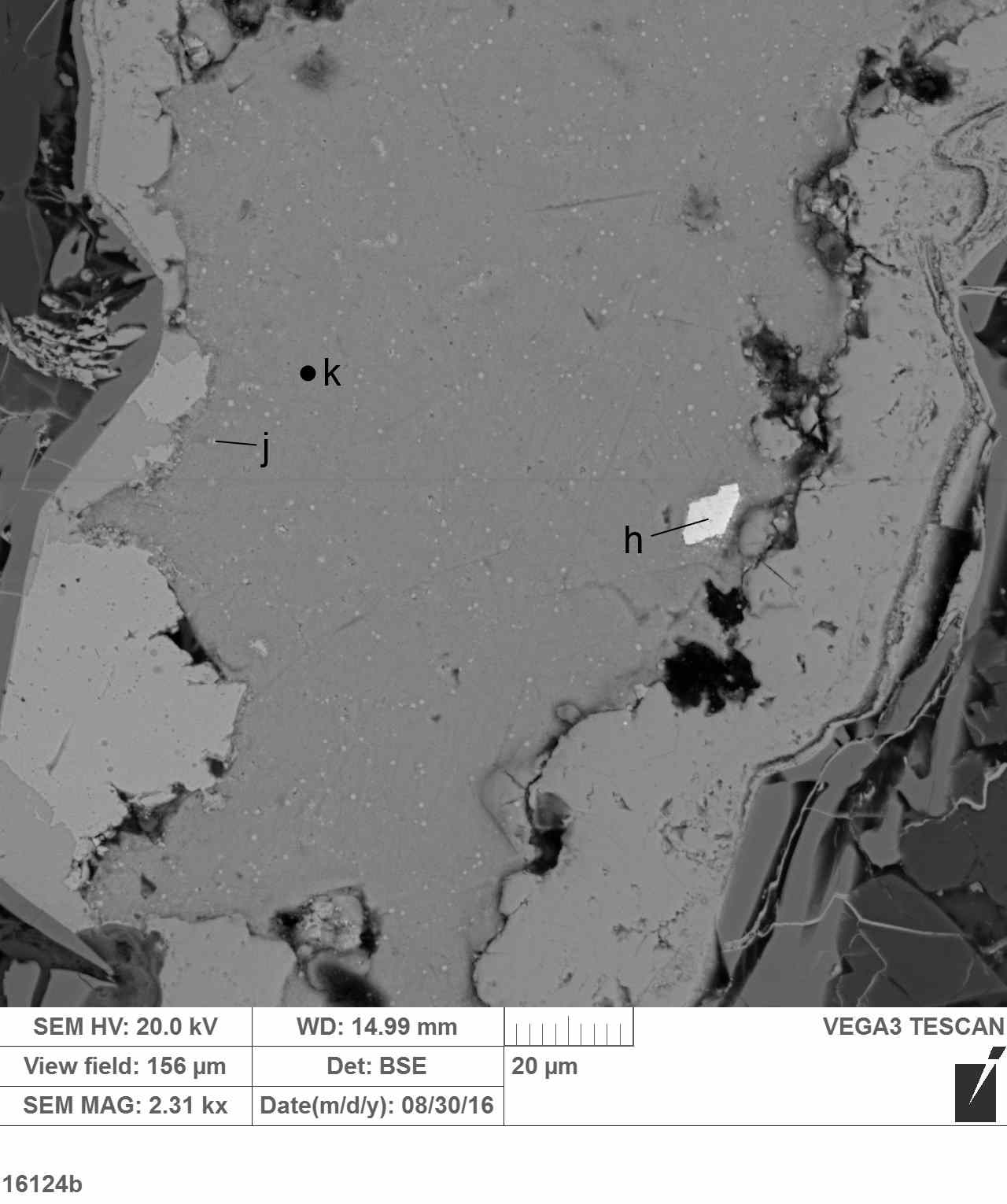 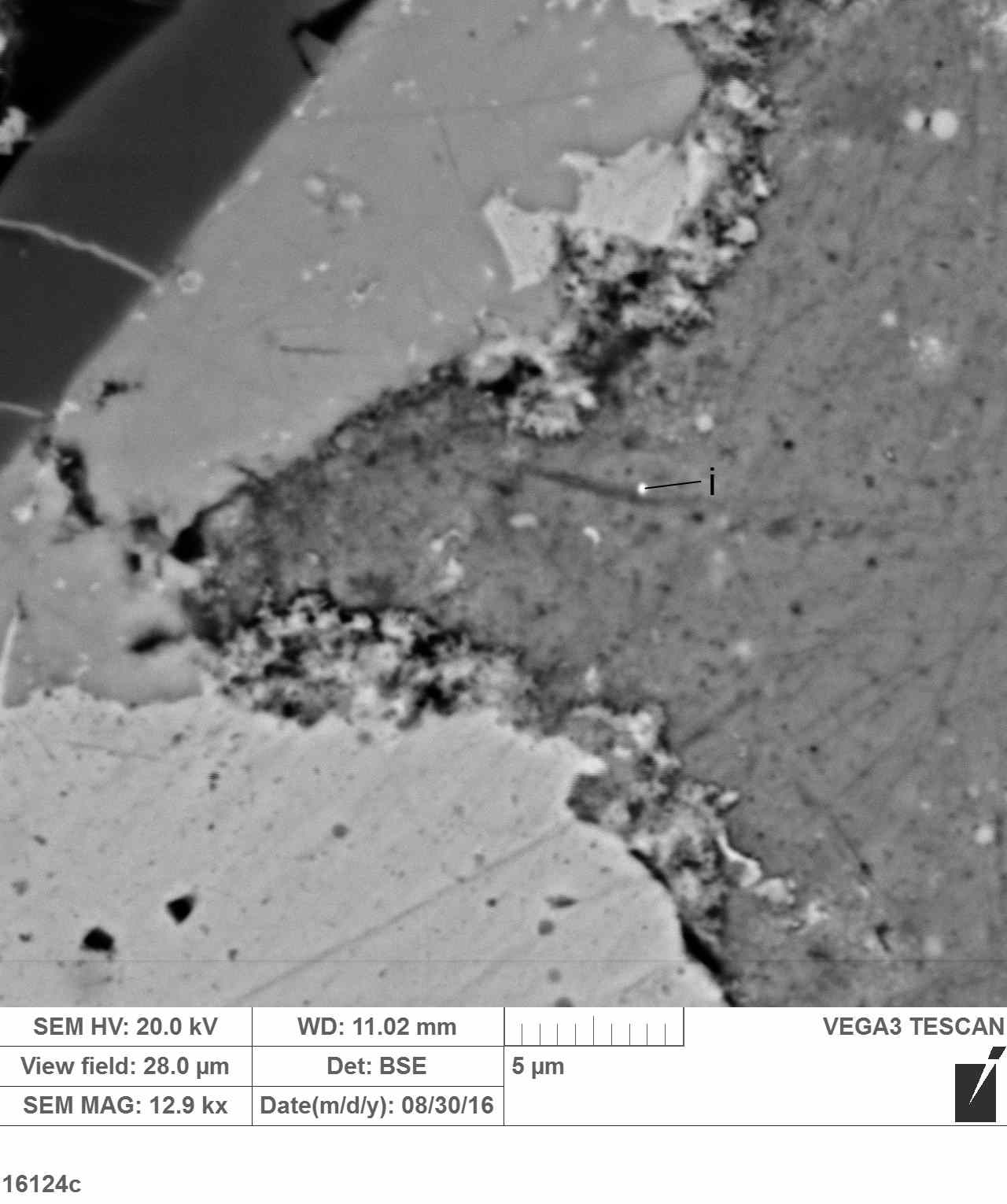 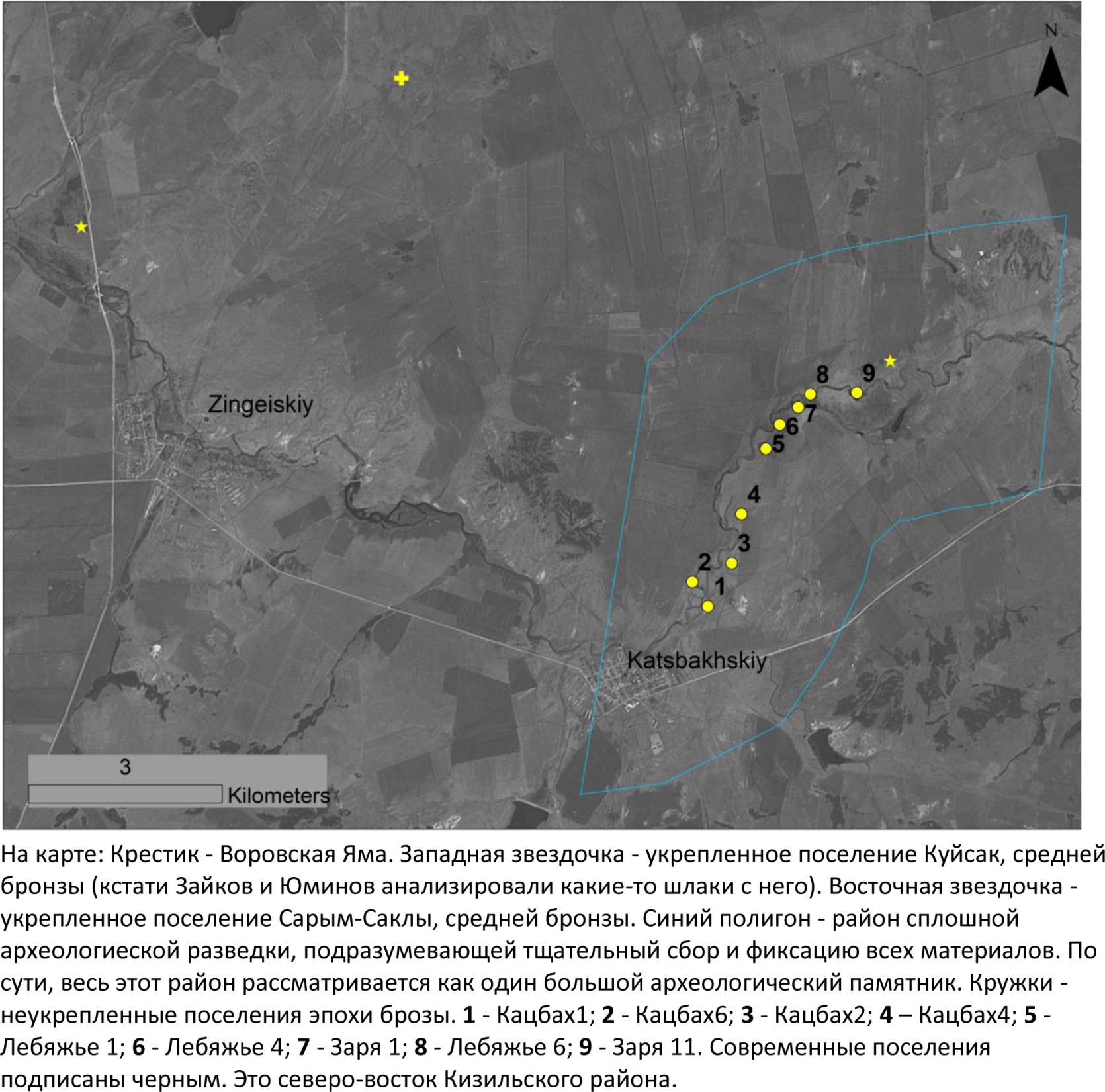 Воровская Яма
Куйсак
Сарым-Саклы
Карта расположения поселений бронзового века в долине реки Зингейка
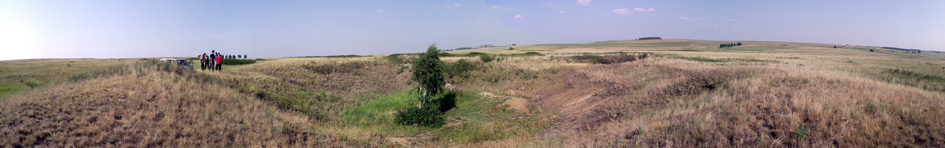 Древний рудник Воровская яма
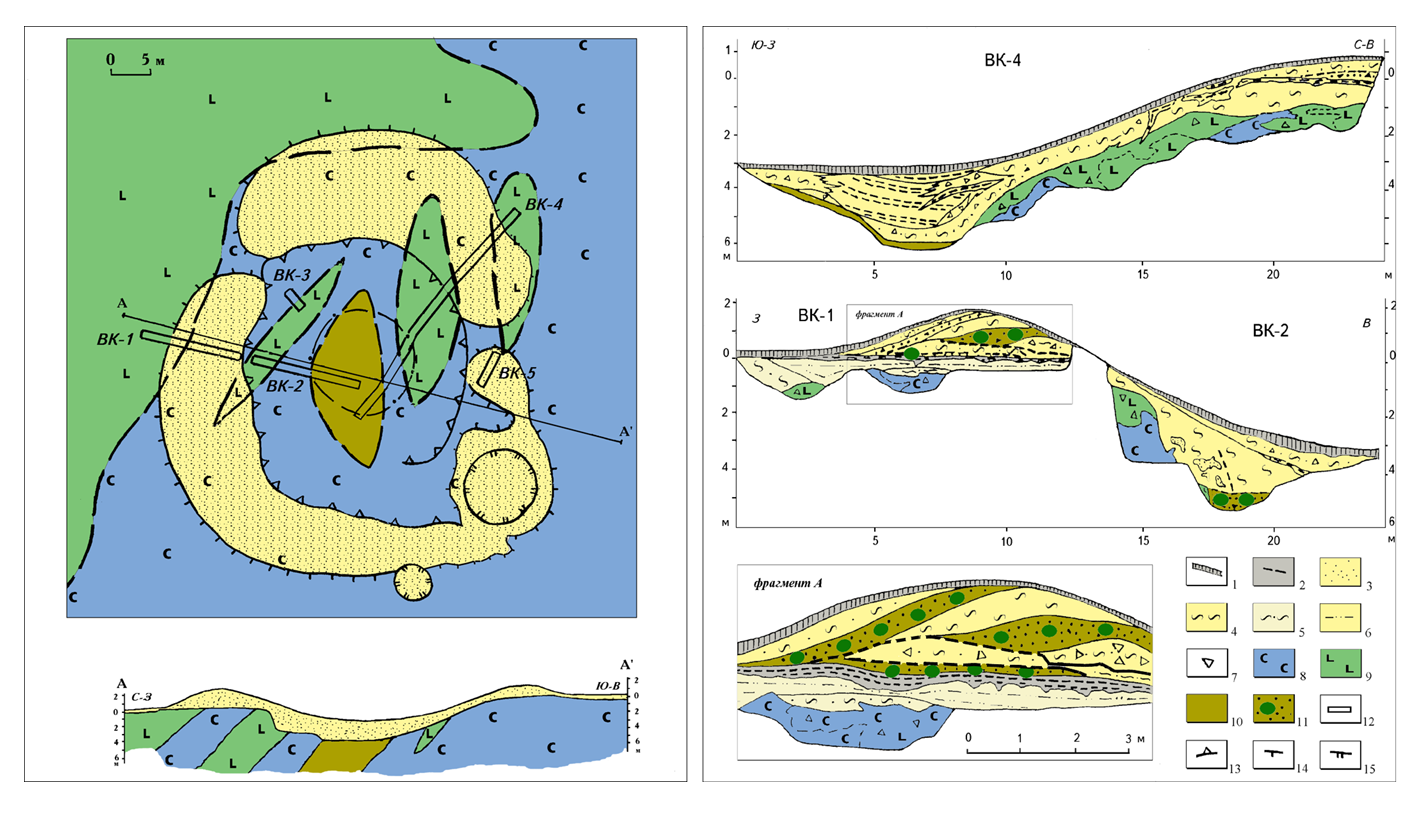 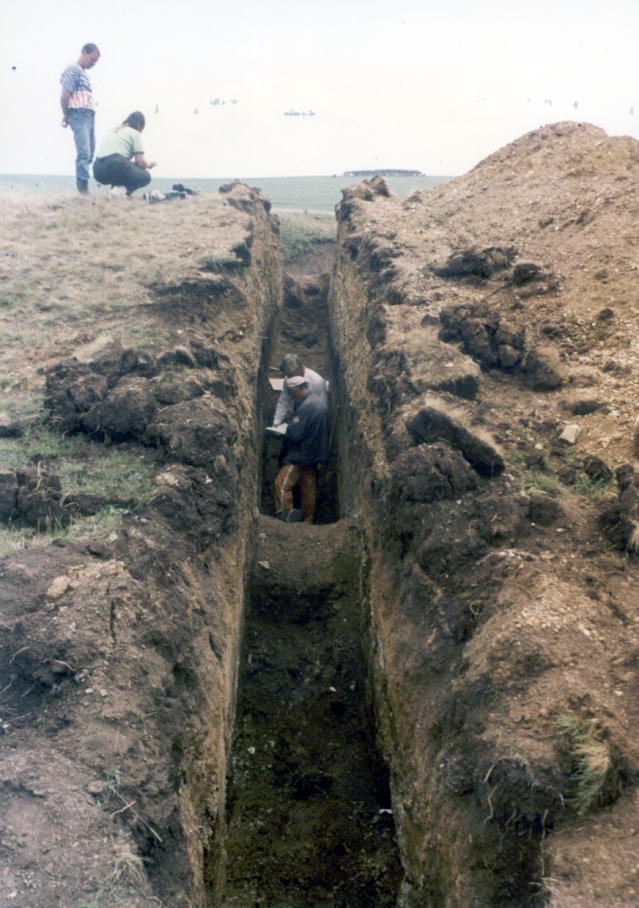 Схема строения карьера и отвалов рудника Воровская  яма
1 -современный почвенно-растительный слой, 2 - прослои погребенных почв, 3 - наносы, 4 - глины, 5 - суглинки, 6 - супесь, 7 - дресва и щебень, 8 -серпентиниты, 9 - базальты, 10 - родингиты с примазками медных руд, 11 - щебень родингитов, 12 - канавы, 13 - контуры карьера, 14 - контуры отвалов, 15- разведочные горные выработки
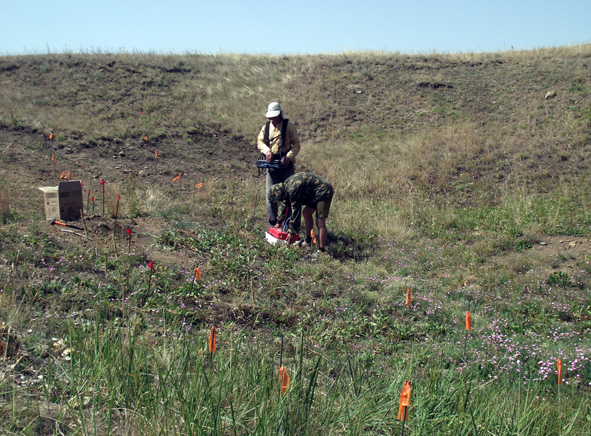 Рудник Воровская яма
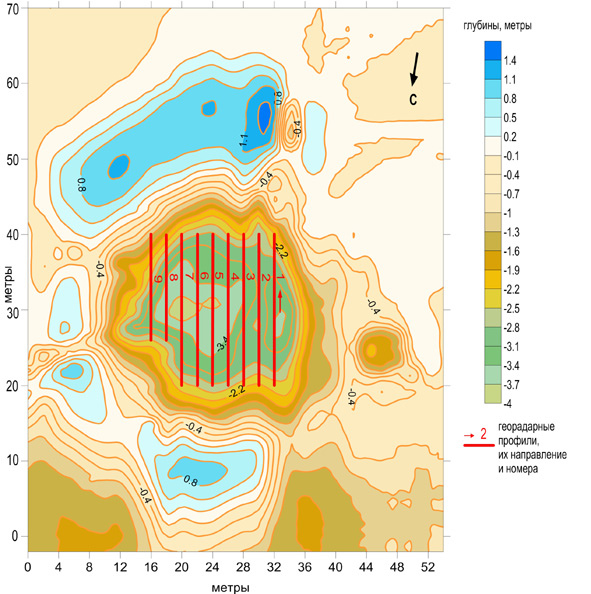 Проведение  георадарной съемки
Гибсометрическая схема рудника
Рудник Воровская яма
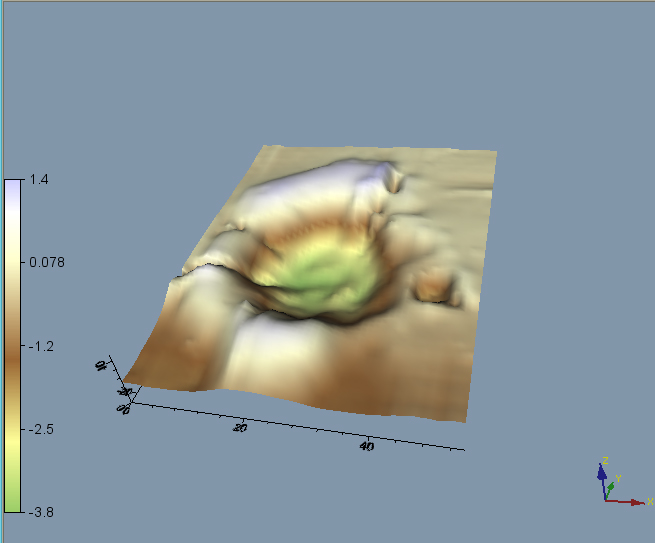 Поселение Кацбах I
Древний рудник Воровская яма
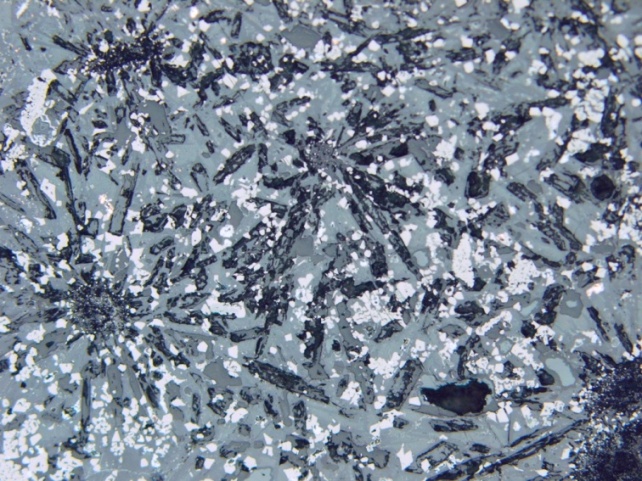 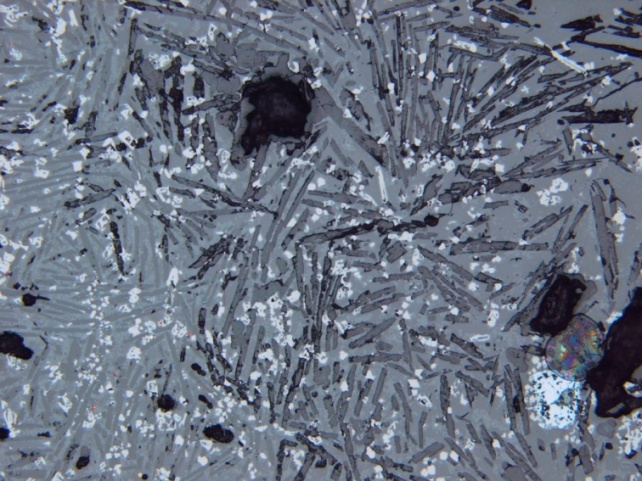 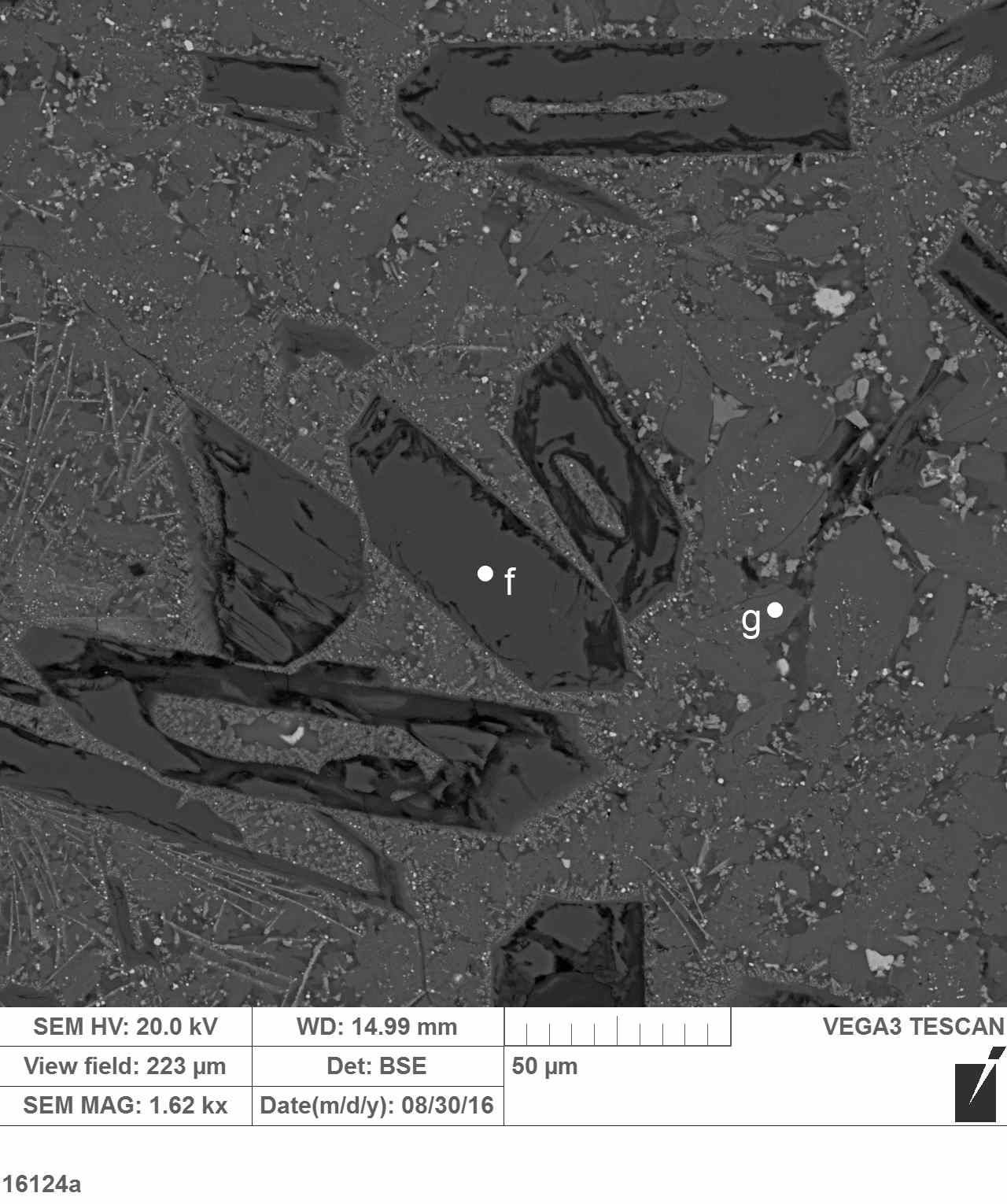 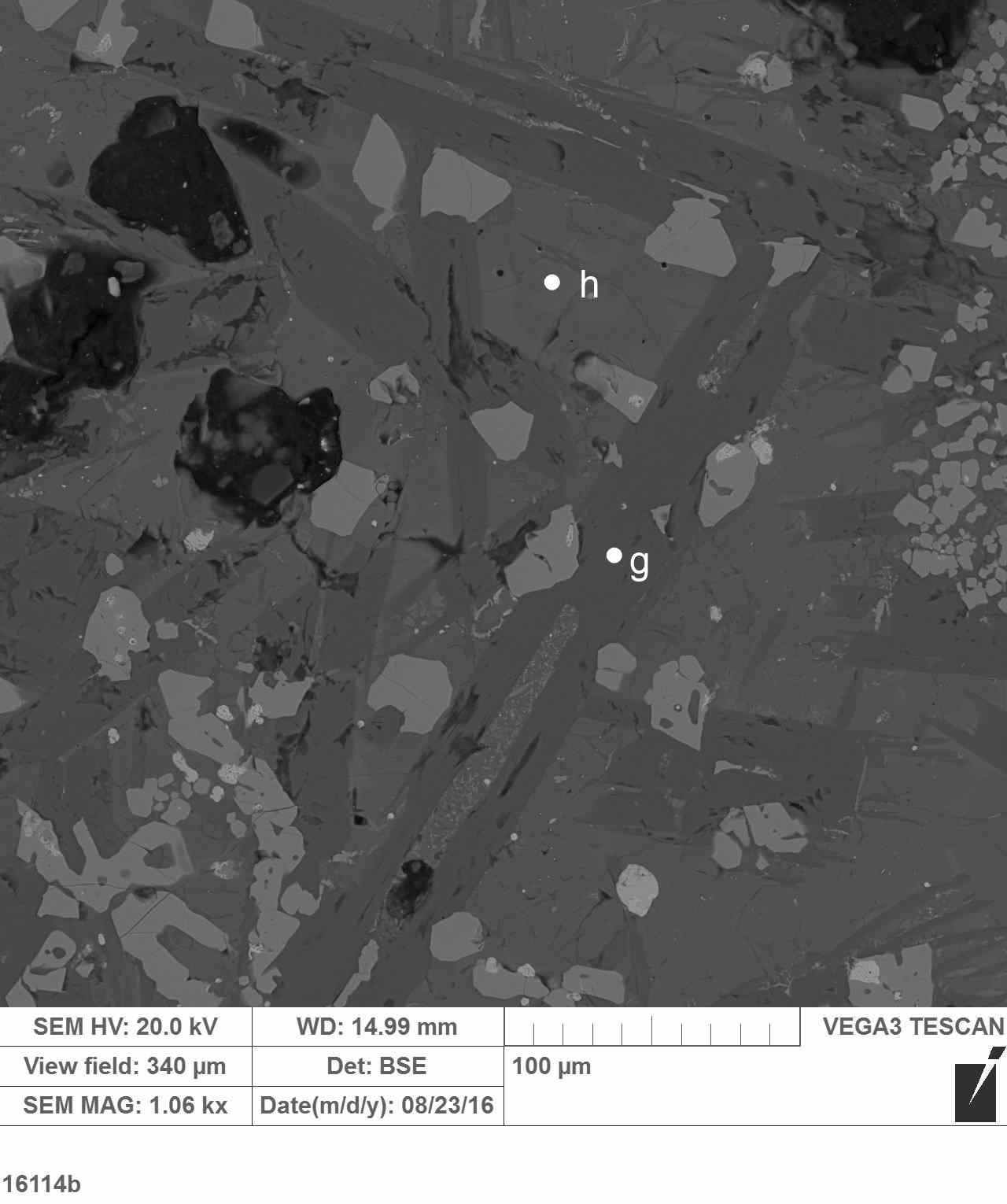 Выводы
1. В культурных слоях поселений бронзового века в долине реки Зингейка представлено два типа металлургических шлаков: хромитсодержащих и сульфидсодержащих. 

2. Первый тип связан с синташтинским укрепленным поселением Сарым-Саклы, а второй со срубно-алакульским слоем неукрепленных поселений. 

3. Этот факт может свидетельствовать об использовании двух типов медных руд в качестве металлургического сырья на разных хронологических этапах бронзового века Южного Зауралья.

4. Хромитсодержащие шлаки могли получаться в результате переработки окисленных малахитовых руд, связанных с гипербазитами. Сульфидсодержащие шлаки могли получаться в ходе передела медных руд, слагающих подзоны цементации медных месторождений, обогащенные халькозином и ковеллином

5. Шлаки, обнаруженные на руднике Воровская яма аналогичны второму типу – сульфидсодержащим.  Последнее свидетельствует о разработке рудника в срубно-алакульское время.
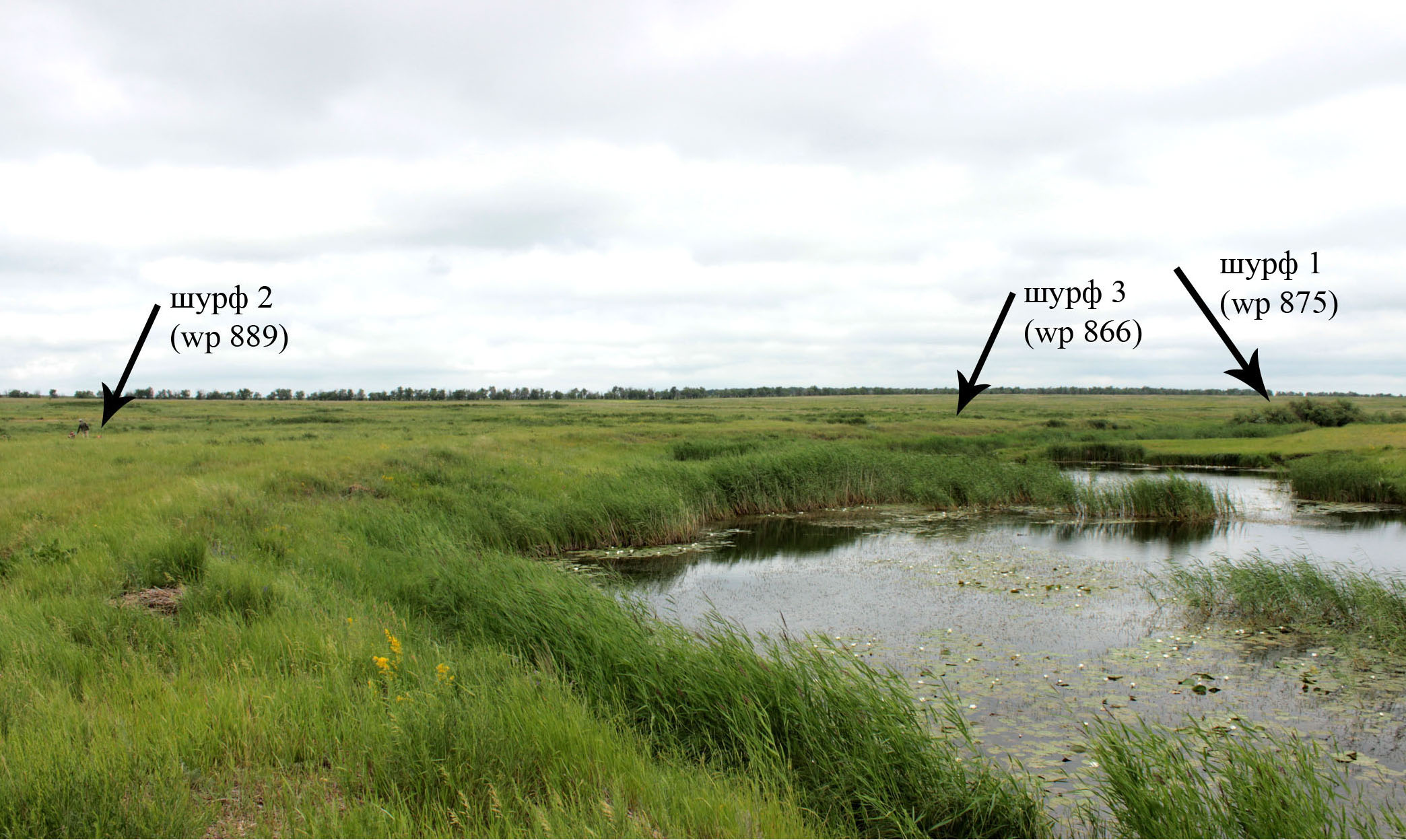 Спасибо за внимание!